Cognitive Assessment of English Language Learners
Bryn Harris, PhD, NCSP
Assistant Professor
University of Colorado Denver
Agenda
Demographic Changes
Language Acquisition/Proficiency Considerations
Acculturation Considerations 
Prereferral Considerations
Legal and Ethical Considerations
Reducing Bias in the Assessment Process
C-LIM
Overview of Types of Cognitive Assessments
Report/IEP Writing
Questions
The Term ELL
Carries negative connotations and does not value the other languages and cultures that students come from
Another term that is strengths-based that you may consider using is “Multilingual Students.”
The strengths-based term highlights the fact that being bilingual is a valuable skill.
[Speaker Notes: However, ELL is the term used by the federal government and the state of Washington and thus will be used throughout this presentation]
ELL Growth in Washington
In the 2002-2003 school year there were 70,431 students who participated in ELA services
In 2012-2013 there were 93,940		
Relatedly, in 2002-2003, 6.9% of the school population were ELL and in 2012-2013, it was 8.9%
									

SOURCE: U.S. Department of Education, National Center for Education Statistics, Common Core of Data (CCD), "Local Education Agency Universe Survey," 2002-03 through 2012-13
Top 8 Home Languages Spoken in Washington
Spanish was spoken by 67 percent of ELLs; more students than students speaking all other languages combined. 
 18 percent of all ELLs in Washington spoke one of the following seven languages in descending order: Russian, Vietnamese, Somali, Ukrainian, Chinese, Korean, and Tagalog. 
		(Malagon, McCold, & Hernandez, 2011)
Your own data
What does the ELL data look like in your own contexts?
Growth of ELLs?
Type of languages spoken?
Economically vulnerable populations?
Academic outcomes of ELLs (i.e. state achievement testing, graduation rates)?
School climate?
[Speaker Notes: I am going to give you “homework” throughout this webinar and this is the first thing I will ask you to do. If you don’t know the answers to these questions, please find out. This data might change drastically so make sure you are reviewing it at regular intervals]
Assessing Acculturation
Social status 

Media usage

Social relations

Gender roles
Language

Religious Beliefs

Educational status

Employment

Societal norms
[Speaker Notes: I wish I had more time to talk about acculturation and its impact on assessment, behavior and social emotional wellness. I believe this content has been covered other places. But I wanted to make sure I highlight its importance and relevance in psychoeducational services. 

In order to understand our clients we must also understand the clients sense of him or her self culturally, or his or her stage of cultural identity. 
Professionals should never assume that all culturally different clients hold the same relationship with the values and norms of their culture. 

Although 2 clients from the same culture may have the same worldviews, their cultural identity may be dramatically different. 

Assessing the clients’ level of acculturation may be critical to the therapeutic effectiveness.

In order to conduct an accurate assessment mental health professionals should gather this information about their clients.]
Common Questions Used to Assess Acculturation
What language do you speak?
What language do you prefer?
How do you self identify?
Which ethnic identification does (did) your mother and father use?
What was the ethnic origin of the friends a peers you had as a child? 
Whom do you now associate with in the outside community? 
What is your music/television/movie preference?
Where were you born?
Where were you raised?
What is your food preference?
What language do you read/write/think it?
How much pride do you have in your ethnic group?
[Speaker Notes: When assessing acculturation 
it can be done informally throughout the intake session 
It can be done in a questionnaire form 
Language Examples for assessing Mexican Americans 
Spanish only
Mostly Spanish, some English 
Spanish and English about equally (bilingual)
Mostly English, some Spanish 
English only 
Self identify
Native American 
American Indian
Indian
Tribal Affiliation 
Pride
Extremely proud
Moderately proud
Little pride
No pride but does not feel negative toward the group
No pride and feels negative toward the group]
Evaluating Acculturation
Interview
Observation
Questionnaire
When would you do each of these?
What would be the benefits/limitations?
What would you do with the data after you got it?
Formal Acculturation Screening
Resource: http://www.antiochne.edu/multiculturalcenter/test/ 

SASH-Y
AQS
[Speaker Notes: Short Acculturation Scale for Hispanic Youth
Acculturation Quick Screen]
Language Acquisition Process
Language Acquisition Process
Four stages:
Preproduction
Early production
Speech emergence
Intermediate fluency
BICS and CALP
Basic Interpersonal Communication Skills
Language utilized in social and informal setting to carry on a conversation with another person
2-3 years to acquire 
Cognitive Academic Language Proficiency
Language skills needed to do schoolwork
Critical to academic progress
Requires 5-7 years to acquire
				(Collier, 1989)
Achieving CALP
LEP students need to attain a minimum threshold level in their first language before they can develop CALP in a second language
The greater the development of their native language, the greater the probability the child will develop the new language
“Lack of continuing L1 cognitive development during second language acquisition may lead to lower proficiency levels in the second language and in cognitive academic growth” (Collier, 1989)
Additional Interesting Findings
“The strongest predictor of L2 achievement is the amount of L1 schooling. The more L1 schooling, the higher L2 achievement”
“Number of years of primary language schooling….had more influence than socioeconomic status when the number of years of schooling was 4 or more years”

Thomas & Collier, 2002
Question
What are potential problems when asking students to tell you their language preference and then determining services based on this response?
[Speaker Notes: Children are not good at determining this. We have a lot of assessments out there that can give us much more info about this. If they are in an English only school setting, the children will typically tell you that they want to respond in English. But this may have more to do with what the child is used to at the setting, than actual language proficiency]
Assessing Language Proficiency
Question
Obtaining language proficiency information in the native language and English is best practice. Why?
Limitations of LP Assessments
Weak psychometric properties
Translation issues – renormed as well?
Norms obtained from monolingual speakers in other countries (not always)
Direct translation problems
Different dialects
Different tests give different weights to components of language
Few tests measure CALP
Not all tests examine receptive and expressive language
Ways to Assess Language Proficiency
Standardized Assessments
Observations
Questionnaires
Teacher Rating Scales (i.e. SOLOM)
Storytelling
Story Retelling
Cloze Techniques
Language Samples
[Speaker Notes: SOLOM – Student Oral Language Observation Matrix


Cloze Technique: Paragraph with 5th word or 3rd, or 7th etc. missing

Language Sample: A language sample often consists of 50 to 100 utterances spoken by the child, but it can have as many as 200 utterances. The SLP writes down exactly what the child says, including errors in grammar. Errors in articulation or speech sounds are not recorded.]
Things to Keep in Mind
Language proficiency evaluation data older than 6 months is likely not currently accurate
Ask the ELL interventionist or other school staff about other measures that they might be conducting (such as observations, SOLOM etc.)
Assessment of abilities in native language will likely be qualitative/from interview
Don’t Forget about the Home Language Survey!
All families complete this survey during school registration – valuable information!
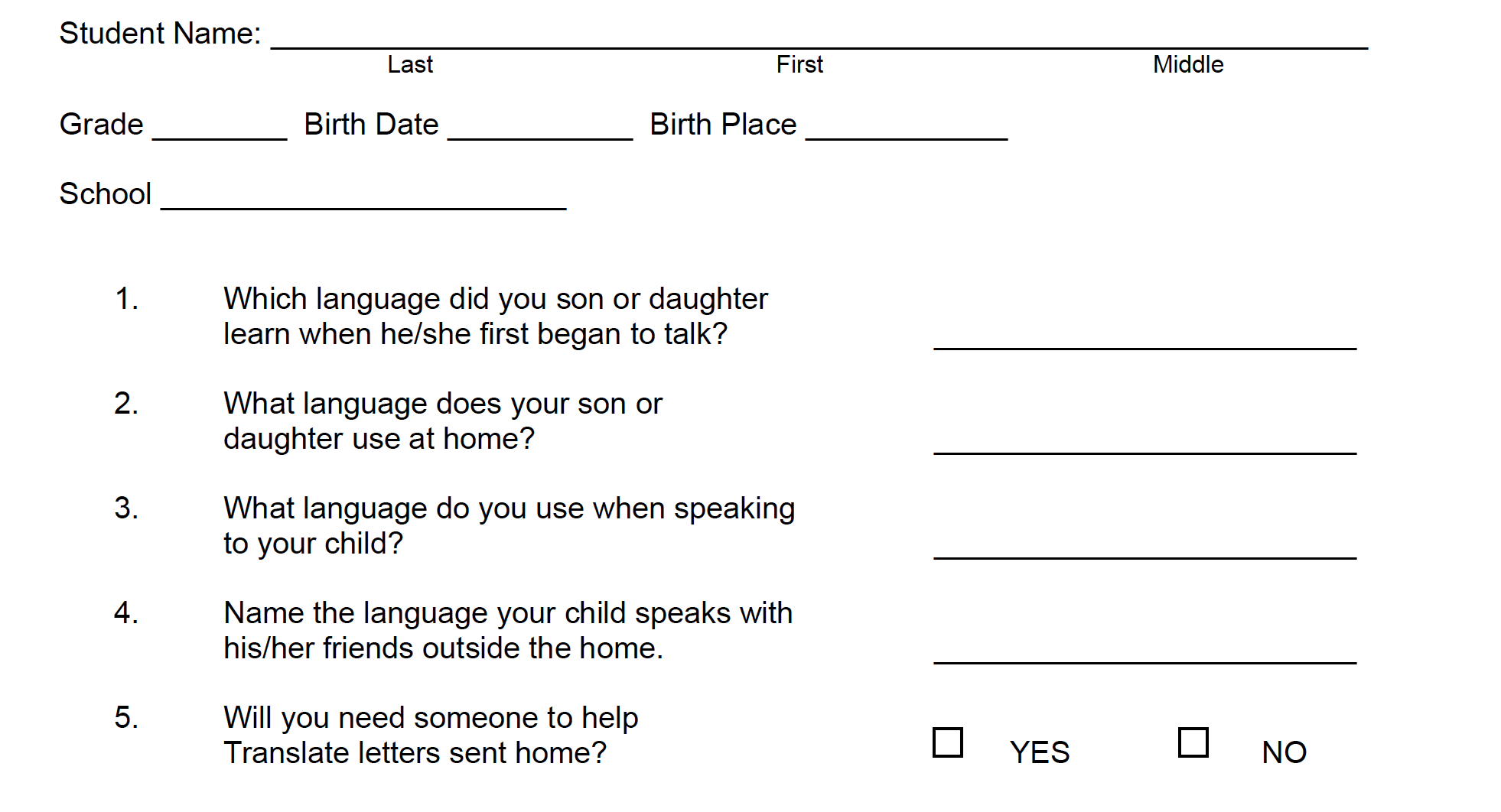 [Speaker Notes: A sample HLS from Colorado. Translated into multiple languages.]
Washington’s LP Assessment
Washington English Language Proficiency Assessment (WELPA)
A score at Levels 1, 2, or 3 on the WELPA 
This data is valuable!
ELA interventionists should be involved in MTSS & IEP processes so that this data can be adequately interpreted
[Speaker Notes: I wish I could have found more information on this assessment but it appears your state has created their own assessment. I am not sure when a child is exited out of ELA services or what the scores refer to, but it is your duty to learn more about this assessment as a practicing school psychologist in Washington]
ACCESS
ACCESS for ELLs 2.0 is a large-scale English language proficiency assessment administered to Kindergarten through 12th grade students who have been identified as English language learners (ELLs)
Given annually to WIDA consortium members (33 states)
Assesses listening, reading, speaking, writing in English
Scores of 1-6 
Extensive data online
ACCESS Can Do Descriptors
Language Proficiency Scores
Should be discussed often!
Should be part of IEP goal setting discussions
Can be used to determine special education assessment processes
Parents also need to understand their child’s language abilities
Standardized LP Tests
ELPA21
BVAT
BINL
IPT
Woodcock-Munoz (one of the few assessments where you can assess English and Spanish BICS and CALP)
Many others…
Interpreting LP Data
1) Consider the context of previous educational services and home literacy factors
2) Compare the ELL child’s language abilities with other ELLs
3) Consistency of data across formal and informal measures
4) Ascertain where the student is along the language acquisition continuum
Prereferral Considerations for Culturally and Linguistically Diverse Students
Referral Statistics
86% of referred Hispanic pupils were deemed eligible for special education
If teachers refer a child, chances are they will be evaluated
Prereferral interventions and considerations are necessary to limit potential referral bias
				(Ochoa, 1999)
Reasons for ELL Referral
Poor/low achievement
Behavioral problems
Oral-language related
Reading problems
Learning difficulties
Socio-economic difficulties
Diagnosis for particular disability condition
Written language
Low attention span
Unable to understand and/or follow directions
		(Ochoa, Robles-Pina, Garcia, & Breunig, 1999)
[Speaker Notes: 7 out of 10 of these referral questions are language related]
Possible ELL Behavioral Characteristics Warranting Referral
Shy
Timid
Anxious
Withdrawn
Disorganized
Fearful
Low self-esteem

….Could this be part of a typical acculturation process?		(Rhodes, Ochoa, Ortiz, 2005)
[Speaker Notes: Is this part of acculturation?]
JASP (2015) Article
Review of 34 psychoeducational Reports conducted on ELLs by school psychologists

Harris, B., Sullivan, A.L., Oades-Sese, G. & Sotelo-Dynega, M. (2015). Culturally and Linguistically Responsive Practices in Psychoeducational Reports for English Language Learners. Journal of Applied School Psychology. doi: 10.1080/15377903.2014.1002144
Research Question 1: How Do School Psychologists AddressLanguage Proficiency in Their Reports?
Half of the evaluators addressed language proficiency often through description of existing data (23.52%; e.g., Colorado English Language Assessment), qualitative data (11.76%; e.g., teacher report, student observation), or a proficiency test (2.94%).
Research Question 2: Do School Psychologists Assess Acculturation/Other Cultural Factors That May Impact Educational Experience? If So, What Methods Do They Use?
The majority of reports (94.12%) did not describe acculturation or other cultural factors. Of the two reports (5.88%) that evaluated acculturation and other cultural factors, both used qualitative data. There were no reports that discussed cultural differences as affecting educational experience.
Research Question 3: What Bilingual Assessment Practices Are Noted by School Psychologists?
Less than half (44.12%) of the reports used bilingual assessment procedures
Of the reports in which evaluators used bilingual assessment, tests were administered, in whole or part, in Spanish and English by using Spanish version of a test (e.g., Wechsler Intelligence Scale for Children, Fourth Edition-Spanish; Kaufman Assessment Battery for Children, Second Edition, Spanish Instructions) and using the testing-the-limits technique by administering failed items in English and Spanish
Research Question 4: How Do School Psychologists Report Utilizing Interpreters or Translators During the Evaluation Process?
Of the 34 psychoeducational reports reviewed, 5 (14.71%) indicated that school psychologists used an interpreter or translator to facilitate communication with families or were part of the Multilingual Assessment Services Team that provided interpretation and translation. 
 Of these five reports, one translated a test directly from English
Research Question 5: What Methods Are Reported in the Assessment of Cognitive and Academic Functioning & How Are These Adapted for ELLs?
A majority of the reports (94.12%) used individualized standardized tests to evaluate students’ cognitive functioning
WISC-IV (English) (65.62%)
Differential Ability Scales-II (21.87%)
Research Question 6: What Evidence of Staff and Parent Involvement Is Noted in Reports?
Some school psychologists interviewed teachers (26.47%) 
 41.18% interviewed parents regarding their child’s academic, cognitive, and social-emotional development during the evaluation.
Research Question 7: How Are School Psychologists Addressing Pre-Referral Intervention and/or RTI in the Evaluation of ELLs?
35.29% of evaluators discussed prereferral interventions and students’ responses to these interventions
Research Question 8: How Do School Psychologists Address the Ways in which Students’ Cultural and Linguistic Backgrounds May Limit the Validity of Their Evaluation Practices?
52.92% of the evaluators described the potential limitations of the evaluation as a result of cultural and linguistic factors. 
26.46% of the above evaluations indicated that test scores may have underestimated students’ abilities and were to be interpreted with caution because test norms may not reflect the cultural and linguistic backgrounds of ELLs.
Two reports included a general disclaimer statement that tests scores should be interpreted with caution (8.82%).
Research Question 9: How Do School Psychologists Comply with IDEA Requirements?
IDEA requirements were examined in four critical areas: 
(a) use of multiple measures to determine disability or placement, 
(b) use of multiple tools to determine disability or placement, 
(c) administration by trained personnel, and 
(d) consideration of limited English proficiency. Reports documented compliance with these four areas
 41.18% of reports met all three criteria
Checklists in JASP 2015 Article
Practices that work…Collaboration!
All stakeholders should be at the MTSS meetings depending on the child’s needs
Special education teachers
General education teachers
School psychologist
Social worker
ELA interventionist
GT teacher
Administrators
Other advocates…
Prereferral Questions Regarding Language Proficiency
Can the student’s difficulty in acquiring English proficiency be attributed to his or her insufficient development in his or her first language?
Can the students academic difficulties or failure in an English-only academic setting be attributed to his or her not having attained CALP in English?
Was the student given ample instructional time in his or her first language to 1) develop CALP in this language and 2) demonstrate ability somewhat within the average range of academic performance?
				(Rhodes, Ochoa & Ortiz, 2005)
Prereferral Questions Regarding Language Instruction
What language instruction has the child received in the past?
Has the child received bilingual education?
Are the instructional arrangements contributing to the student’s academic difficulties?
		(Rhodes, Ochoa & Ortiz, 2005)
Special Education v. ESL
Special education is not a place for ESL services
If no ESL services exist in that district (which is illegal), special ed would not be another viable placement option
Question
How are you currently collaborating with ELA interventionists?
What is one way you can collaborate more with these professionals this month….this year?
In Summary: Basic Questions to Ask Prior to Special Education Evaluation
Are there consistent pieces of data that suggest that LEP/language acquisition might be a significant contributing factor in the child’s academic performance?
Are there consistent pieces of data that indicate that the student has, or has not, received effective instruction?
Basic Questions to Ask Prior to Special Education Evaluation (cont.)
3) Are there consistent pieces of data that indicate that the student’s cultural differences or family factors might be significantly impacting student performance and behavior?
4) Are there consistent pieces of data that indicate that the student’s language growth and academic performance in both the native language and English are significantly different from his or her second-language learner peers?	(Rhodes, Ochoa & Ortiz, 2005)
Questions
How are these conversations occurring?
Who is having these conversations? Who is “at the table”?
By the time you have these conversations is it “too late”?
What are the barriers to having these conversations?
Linguistically Responsive Cognitive Assessment of ELLs
IDEIA Law
The law stipulates that assessments must be “provided and administered in the language most likely to yield accurate information, used only for the purposes for which they are valid and reliable, and administered by trained and knowledgeable personnel” in all areas of suspected disability

		 [P.L. 108-446 §614(b)(3)(A)(ii-iv)]
Ethical Codes
National Association of School Psychologists (NASP, 2010) and American Psychological Association (APA, 2002; 2014) state that: 
Assessments should be comprehensive, multifaceted, fair and useful, using instruments that have demonstrated reliability and validity with the student’s population 
Assessment methods are to be selected on the basis of the examinee’s language proficiency and preferences
Questions
What are some of the challenges you have regarding the cognitive assessment of ELLs?
How are you currently determining how to conduct a cognitive evaluation on an ELL?
What assessments do you think are more culturally and linguistically responsive? Why?
Ortiz’s Stage Model for Nondiscriminatory Assessment
I. Develop culturally and linguistically based hypotheses 
II. Assess language development and proficiency
III. Assess cultural and linguistic differences
IV. Assess environmental and community factors
V. Evaluate, revise, and re-test hypotheses 
VI. Determine appropriate languages of assessment
VII. Reduce bias in traditional practices
VIII. Utilize authentic and alternative practices  
IX. Apply cultural-linguistic context to all data 
X. Link assessment to intervention
Pre-referral procedures (I. - V.)
Post-referral procedures (VI. - X.)
Myth or Reality?
“Intelligence cannot be tested independently of the culture that gives rise to the test” (Cole & Cole, 1993)
Norm-referenced Tests and the Assumption of Comparability
“When we test students using a standardized device and compare them to a set of norms to gain an index of their relative standing, we assume that the students we test are similar to those on whom the test was standardized; that is, we assume their acculturation [and linguistic history] is comparable, but not necessarily identical, to that of the students who made up the normative sample for the test.”
“When a child’s general background experiences differ from those of the children on whom a test was standardized, then the use of the norms of that test as an index for evaluating that child’s current performance or for predicting future performances may be inappropriate.”
Salvia & Ysseldyke, 1991
Direct Translation of Assessments
Voids standardization
Is indefensible in legal contexts
Likely assesses different contexts and levels of difficulty than the examiner believes
Should not be done!
[Speaker Notes: Example of the term “perro” and dog
Why translate the assessment in the first place? The assessment can be conducted qualitatively]
Cognitive Assessment: Tips to Reduce Bias – Recommendations from Ortiz 2015
Remember that direct test translation is poor practice and psychometrically indefensible 
Recognize that norming samples are not stratified on the basis of language ability and are rarely applicable to the majority of CLD students being assessed thus invalidating scores
Adapt test items, content, stimuli, administration, or performance criteria as necessary to ensure more valid responding by the student only after administering the test first in a standardized way
Consider using methods for collecting and interpreting data in a less discriminatory way (e.g., CHC Culture-Language Matrix)
				(Ortiz, 2015)
Tips For Assessment
Consider “years in school” and not current grade if there has not been consistent schooling
Think about cultural and linguistic demand before you select an instrument
Think about whether you need to conduct a cognitive assessment at all
Bias in Tests
NO BIAS
BIAS
Test items             (content, novelty)

Test structure   (sequence, order, difficulty)

Test reliability (measurement error/accuracy)

Factor structure (theoretical structure, cluster or composite scores)

Prediction             (academic success or achievement)
Test Validity                (specificity and validity of measured constructs)
Test Selection           (matching examinee with test’s dimensions of cultural loading or linguistic demand)
Test Interpretation (confidence in evaluative judgments and meaning assigned to derived scores)
Ortiz, XBA website, 2015
Cultural and Linguistic Classification of Tests   Addressing Validity in Diagnosis and Interpretation (Flanagan, Ortiz & Alfonso, 2013)
DEGREE OF LINGUISTIC DEMAND
CHC BROAD/NARROW ABILITY CLASSIFICATIONS
DEGREE OF CULTURAL LOADING
DEGREE OF LINGUISTIC DEMAND
DEGREE OF CULTURAL LOADING
PATTERN OF EXPECTED PERFORMANCE OF CULTURALLY AND LINGUISTICALLY DIVERSE CHILDREN(Flanagan, Ortiz & Alfonso, 2013)
LOW
MODERATE
HIGH
PERFORMANCE
INCREASING EFFECT OF
LOW
LEAST AFFECTED
LANGUAGE DIFFERENCE
MODERATE
PERFORMANCE
INCREASING EFFECT OF
CULTURAL DIFFERENCE
MOST AFFECTED
HIGH
(COMBINED EFFECT OF
CULTURE & LANGUAGE
DIFFERENCES)
Issues with the C-LIM
Limited research to support its use
Possibly use it to determine if past evaluations should be interpreted with caution
Why give an assessment that is highly verbally loaded to an ELL?

I see this as a conceptual framework and something that could aide in discussion within your IEP teams
Standardization of Cognitive Assessments
Typically does not include ELLs
This is somewhat understandable, it is highly complex!
Some assessments include small subsamples of ELLs, but they are often grouped together (language proficiency levels will impact these data)
Ask publishers for this data!
“Traditional” Assessments
Highly verbally loaded assessments are still often used with ELLs
WISC-V, SB5, WJ-IV
These assessments are the poorest choices for ELLs
WISC-V also has a significant discrepancy between ethnic groups (other assessments as well)
Children who have attended formal schooling are more likely to perform well on cognitive assessments that are more verbally loaded
[Speaker Notes: What are we measuring here? Language abilities or cognitive abilities?]
Nonverbal Assessment
There is a big difference here…nonverbal assessment vs. the assessment of nonverbal abilities
Nonverbal assessment is assessment that is done completely void of verbal language
Nonverbal assessment can be highly correlated with verbally loaded assessments
Nonverbal Assessment
Examples: UNIT - 2, WNV, Leiter – 3
Leiter is primarily completed in hospital settings, it is much longer and more clinically oriented
These assessments are completely nonverbal
Pantomime instructions 
When a child has limited English language abilities and limited native language abilities, this may be the most appropriate method
Highly correlative with verbally loaded assessments such as the WISC-IV, SB5 etc.
[Speaker Notes: Not much is out yet regarding the WISC V]
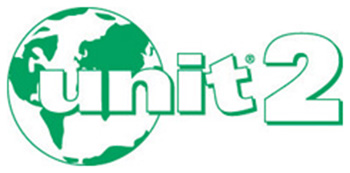 UNIT - 2
New standardization in 2015
Six subtests (Symbolic Memory, Nonsymbolic Quantity, Analogic Reasoning, Spatial Memory, Numerical Series, and Cube Design) 
Ages 5:0 – 21:11
Small subsample of English as a “Second Language (ESL) examinees”
Strong psychometrics
Wechsler Nonverbal
Ages 4:0-21:11
Strong psychometrics (last standardized in 2006)
Instructions translated into multiple languages (not normed this way) or you can administer completely nonverbally via pictorial directions
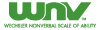 Assessments of Nonverbal Abilities
KABC-2, DAS – II, SB5 (sections) etc.
Depending on language proficiency, children with intermediate English language proficiency may be able to be assessed on the KABC-2 or DAS – II due to limited verbal loading on these assessments

There are limitations to giving sections of assessments
Such as the nonverbal sections of the SB5 only
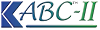 Ages 3-18
Strong Psychometrics
Strong research base when working with children from low SES groups and diverse racial groups
Significant amounts of novel tasks
Spanish translation of instruction (not normed this way)
Less language loaded in general
ELL subsample
Differences by ethnicity are not as large as the WISC-IV
KABC: CHC and Luria
Choosing a Model:
Cases where the Luria model (MPI) would be preferred include, but are not limited to, the following: 
a child from a bilingual background 
a child whose non-mainstream cultural background may have affected knowledge acquisition and verbal development 
a child with known or suspected language disorders, whether expressive, receptive, or mixed receptive-expressive 
a child with known or suspected autism 
a child who is dear of hard of hearing
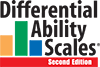 Ages 2:6-17:11
Special nonverbal composite
Spanish language translation of instructions
Standardized using Spanish directions for the administration of the nonverbal subtests—Copying, Matching Letter-Like Forms, Matrices, Pattern Construction, Picture Similarities, Recall of Designs, Recognition of Pictures, Sequential and Quantitative Reasoning, and Speed of Information Processing
Gives you the means for a number of other subtractive methods that allow for specific hypothesis testing (e.g., Is limited English proficiency diminishing Word Definitions Scores for this 7-year-old?) Administer Naming Vocabulary, which has a reduced expressive language component, but still taps word knowledge
Strong psychometrics
Similar to the KABC-2, less discrepancy between racial groups
DAS-II Early Years Spanish Supplement
2:6–6:11
Published in 2012
Normed with Spanish speaking populations
“During the translation and adaptation of the DAS-II Early Years Spanish Supplement, professionals representing each of the following countries (as well as specific geographic areas of the United States) were involved to ensure that any cultural or language issues that might affect the assessment of a child from that specific culture were addressed: Argentina, Chile, Colombia, Costa Rica, Cuba, El Salvador, Mexico, Nicaragua, Panama, Peru, Puerto Rico, Spain, and Venezuela.”
“In addition to training suggestions, the manual includes a full version of the manual with Spanish instructions for use by an interpreter so that the examiner can follow along during the administration.”
TONI-4
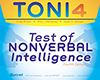 Published in 2010
Examinee can respond with “meaningful gestures such as pointing, nodding, or blinking”
Examiner uses “simple oral instructions,” thus this is not a nonverbal assessment
Short assessment of cognitive functioning (15-20 minutes)
Is not a comprehensive cognitive assessment
30 people in standardization sample that were characterized as “English as a Second Language”
Test directions in Spanish, French, German, Chinese, Vietnamese, Korean and Tagalog (not normed this way)

Has adequate psychometrics but not as strong for more recent assessments such as WISC-IV, Stanford Binet 5 etc.
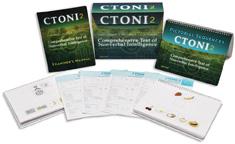 CTONI-2
CTONI-2 is an individually administered measure of “nonverbal reasoning”
Measures analogical reasoning, categorical classification, and sequential reasoning
Normed in 2009
Instructions provided in “common languages spoken in the United States” (not normed this way)
No ELL subsample 
Examiner uses “simple oral instructions,” thus this is not a nonverbal assessment
Examinee can respond nonverbally, similarly to the TONI-4
Psychometrics are adequate although like many assessments there are significant discrepancies by ethnicity
[Speaker Notes: Typically when giving cognitive assessments to ELLs, we want a broad measure of cognitive abilities which this is not]
Other Types of “Nonverbal” Assessments
They focus mostly on sequencing and matrices, and thus are more limited in scope than the other assessments discussed before (e.g. Ravens)
Bilingual Assessment
NASP 2015 Membership Survey Results
Languages spoken fluently other than English:
                                       2015                       2010
None:                                86%                      88.4%
Spanish:                              7%                         5.5%
ASL:              		1.3%                       1.2%
Other languages:               5.3%                       4.8%
# of languages endorsed:    27                         24

Walcott, C. M., Charvat, J. L., McNamara, K. M., & Hyson, D. M. (2016, February). School psychology at a glance: 2015 member survey results. Special session presented at the annual convention of the National Association of School Psychologists, New Orleans, LA
[Speaker Notes: NASP registry of bilingual school psychologists has about 400 people from across the country

We have a long way to go, we have districts in Denver with 215 languages spoken]
Bilingual Assessment
Not all ELL children will require a bilingual assessment
Children who have higher language proficiency in their native language than English may benefit…but…
Have they received academic instruction in their native language?
You cant know this information unless you get a thorough language and educational history and know about language proficiency in the native language
Bilingual Assessment (cont.)
Bilingual evaluators must be fluent in English and another language so that they can provide school psychology services proficiently in both languages
High level of language proficiency in both languages
Typically, bilingual evaluations are recommended for children who are recent immigrants and are new to learning English or have not received much formal instruction in their native language
Bilingual Assessment Options
WISC-IV Spanish is psychometrically strong
Standardized with ELLs
Norming of WISC-V is occurring right now
Other bilingual assessment measures are often standardized in another country and not with ELLs – this is problematic
Proficiency in the native language is incredibly important for accurate results

What about non-Spanish speakers?
[Speaker Notes: Bilingual measures are extremely limited, and of those, most are in Spanish. Nonverbal evaluation may be best in that situation]
Native Language Development Information
Is crucial!
If the student has a true disability, you will see symptoms/delays in both languages
Summary of Assessment Decision-Making Process
Compiled with colleagues (Harris, Gurzick & Soderberg)
Based off of Sanchez-Marble, K. (2004) and Rhodes, Ochoa, & Ortiz (2005)
 Every student needs to be discussed individually! 
These are general guidelines
These guidelines are created assuming that the instructional arrangements are not contributing to the student’s academic difficulties
Discussions around language acquisition, prior schooling, acculturation, and other factors should be part of this decision
Profile 1
· Intermediate-Advanced level of English proficiency or 4 or 5 on LAS or 4 or 5 on Woodcock Munoz Language Survey or Fluent/Competent on IPT
 Low levels of native language ability, no formal instruction in native language  
 5 + years Eng. Instruction
  80%-100% on the Student Oral Language Observation Matrix
 FEP on the Home Language Questionnaire
Profile 1 Considerations
Interpret verbal language scores with caution as they may still be an underestimation of the student’s true language ability (English language acquisition vs. Academics in English)
 Consider cultural factors that may be contributing (i.e. conduct assessment of acculturation)
 May need an interpreter, especially when communicating with the family
Profile 1 Decision
Due to high English language ability, perform culturally and linguistically responsive assessment in the English language
Give the standard administration of the best assessment tools based on the student and the referral question that are culturally appropriate (consider the KABC-2 or DAS-II)
Profile 2
2 or 3 on ACCESS or 2 or 3 on LAS or 2 or 3 on Woodcock Munoz Language Survey or Limited  on IPT (Low-Intermediate English proficiency) 
  2-4 years English Instruction with English
language acquisition support
 60%-80% on the Student Oral Language Observation Matrix
  LEP on the Home Language Questionnaire
  Similar progress with native language development
Profile 2 Considerations
Consider student’s progress on English Language Development Standards compared to ELL peers
 Consider past educational experiences
 Consider cultural factors that may be contributing (i.e. conduct assessment of acculturation)
 Perform a language proficiency assessment in
their native language
 Will likely need an interpreter
Profile 2 Decision
If child has limited English language proficiency as well as limited native language proficiency, a nonverbal assessment is warranted
Profile 3
Language Proficiency Measure: 1 on ACCESS or 1 on LAS or 1 on Woodcock Munoz Language Survey or Non on IPT
  0-2 years English Instruction with English language acquisition support
  Less than 60% on the Student Oral Language Observation Matrix
  NEP on the Home Language Questionnaire
  Evidence of typical developmental language milestones in native language
Profile 3 Considerations
Consider student’s progress on English Language Development Standards compared to ELL peers 
Place more emphasis on the prior educational experiences of the child
Perform a language proficiency assessment in their native language. If not fluent in native language, follow suggestions for profile 2
 Consider cultural factors that may be contributing (i.e. conduct assessment of acculturation)
 Will likely need an interpreter
Profile 3 Decision
Make referral for a bilingual assessment
Consult with ESA interventionist, SLP, teachers and other advocates regarding progress monitoring language acquisition and referral concerns
Collaboration with Bilingual Service Providers
Districts may consider establishing consultative teams that can provide guidance to school psychologists when they are not clear whether a bilingual evaluation is warranted or have other questions about being linguistically responsive
All school psychologists must be confident in their abilities to assess ELLs
Writing Psychological and Educational Reports/IEPs for ELLs
Questions
What information are you documenting about ELLs in your reports/IEPs?
How do you discuss your evaluation procedures/modifications in your reports/IEPs?
What do you think your strengths are as well as areas of need in this area?
Assessments Should Be…
Multifaceted
Comprehensive
Fair
Valid
Useful

And so should your reports/IEPs!
Sattler Recommends...
These sections of a report:
Identifying information
Assessment instruments
Reason for referral
Background information
Observations during the assessment
Assessment results and clinical impressions
Recommendations
Summary
Signature
Psychoeducational Report Model
Lopez, Elizalde-Utnick & Nahari (2000) developed this model that integrates language and cultural issues for CLD students:
Introductory information
Evaluation procedures and tools
Reason for referral
Background information related to language proficiency and acculturation
Behavioral observations
Test results and procedures
Summary and recommendations
What your reports/IEPs should include
1) cultural, experiential, and language-based factors
2) incorporation of linguistic information (i.e. language acquisition) and language proficiency
3) Information about acculturation and its possible impact on referral needs
4) the limitations of standardized instruments and disclaimers
5) The use of translated tests and their pitfalls and questionable validity (you shouldn‘t be doing this but might need to comment on another evaluation)
Sample Disclaimer
It is advised that this data be interpreted with caution due to XXX’s limited English proficiency. It is likely that the scores on this assessment are impacted by XXX’s progress through English language development.

Write your own disclaimer based on your context
How will you report scores?
If you believe the scores were impacted by language/culture, should you report the exact score?
A range of scores?
Not report the scores at all?
Provide a qualitative report of abilities and needs?
[Speaker Notes: What about requirements of the district in terms of needing to report actual scores?]
Eligibility and IEP Development
The committee determines eligibility:	
Reviews all data.
Determines if child has a legally defined disability.
Provides assurances that the determinant factor of the student’s challenges are not primarily the result of language, culture or not having the opportunity to learn.
The committee develops the IEP and includes:
Present level of performance: L1 and L2
Language history
Information on language of instruction
Annual goals for L1 and L2 (if applicable)
Strategies appropriate to disability and language and culture.
Eligibility
How are we discussing this in our teams? 
What are some ways we can ensure we are having this conversation?
What are the benefits of having this information?
Provides assurances that the determinant factor of the student’s challenges are not primarily the result of language, culture or not having the opportunity to learn.
Advocacy
Ask for standardization data!
Pearson now has “firm policy never to release data based on race or ethnicity”
Join taskforces/committees at the district, state and national levels
Contribute to research
Advocate for increased training opportunities
Resources
Bilingual School Psychologists in NASP Registry
School Leadership
NASP (New Position Statement on 
the Provision of School Psychology 
Services to Bilingual 
Students)
NASP Ecommnunity
Buros Mental Measurement
Yearbook
University Collaborators
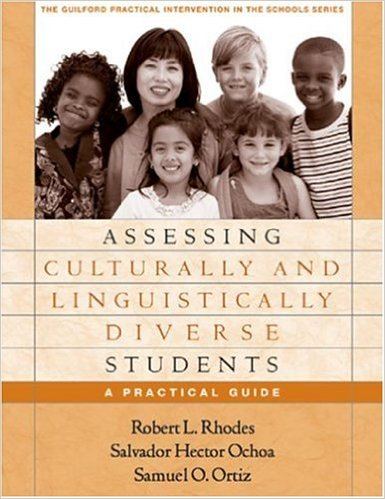 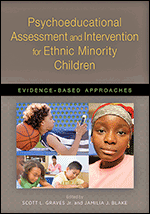 Thank you!
Feel free to contact me with questions:
Bryn Harris, PhD, NCSP
bryn.harris@ucdenver.edu